Oblikovanje javnih vizualnih komunikacija
Individualni projekt 1:Shopping centar Prečko
Lucija Pischiutta
3R3DD1
Cilj ovog projekta je analizirati sustav signalistike Shopping centra Prečko te predložiti i stvoriti rješenja za poboljšanje istog.
Analiza prostora i funkcionalnosti
Vanjske oznake
Samo na sjevernoj strani zgrade je natpis koji je vidljiv izdaleka i jasno označava da se radi o Shopping centru Prečko
 Samo na toj strani se nalazi i manji natpis na vrlo upitnom mjestu: stražnjem ulazu u Manu i Offertissimu (u podrumu), koji nije ni namijenjen kupcima
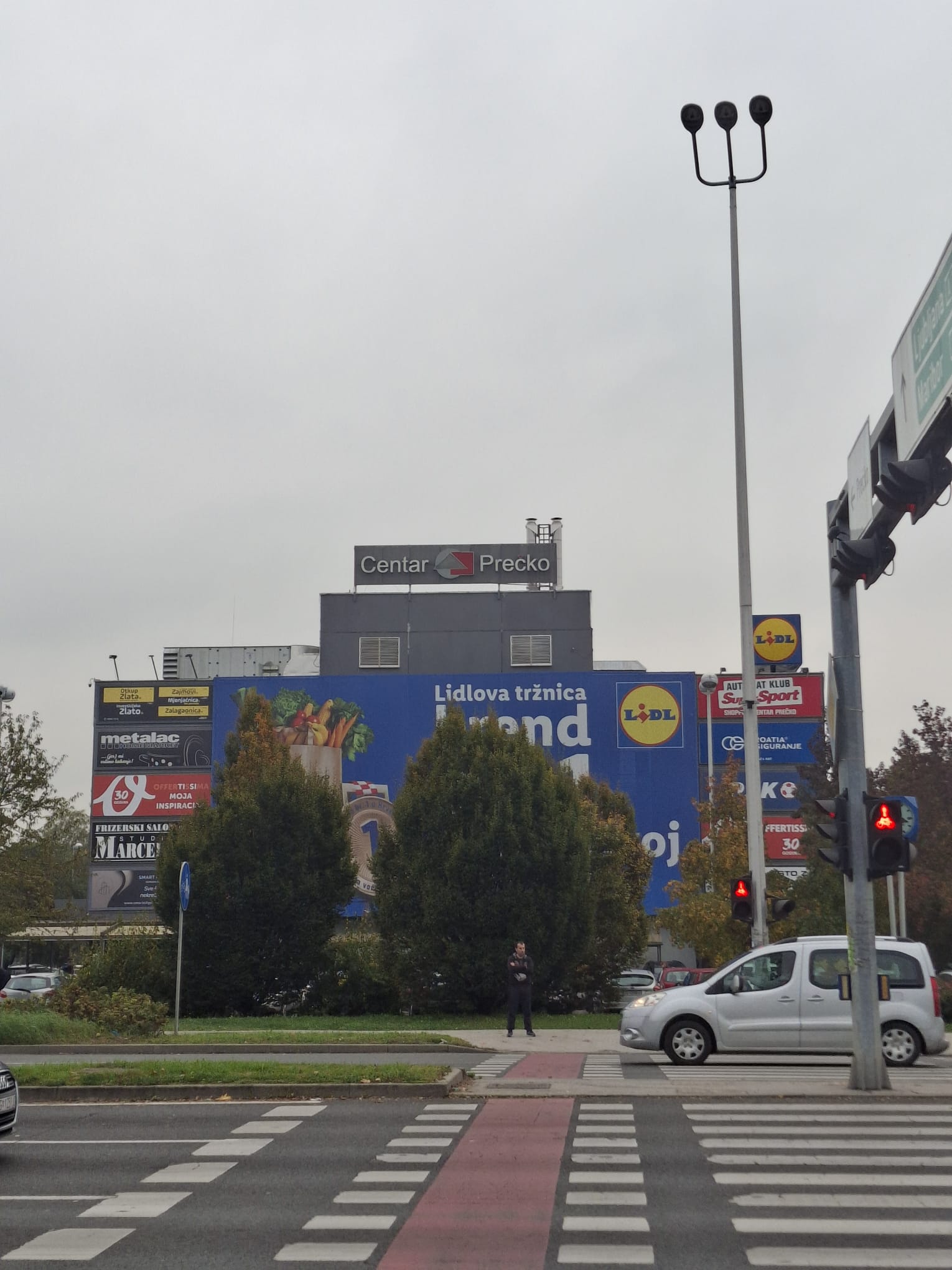 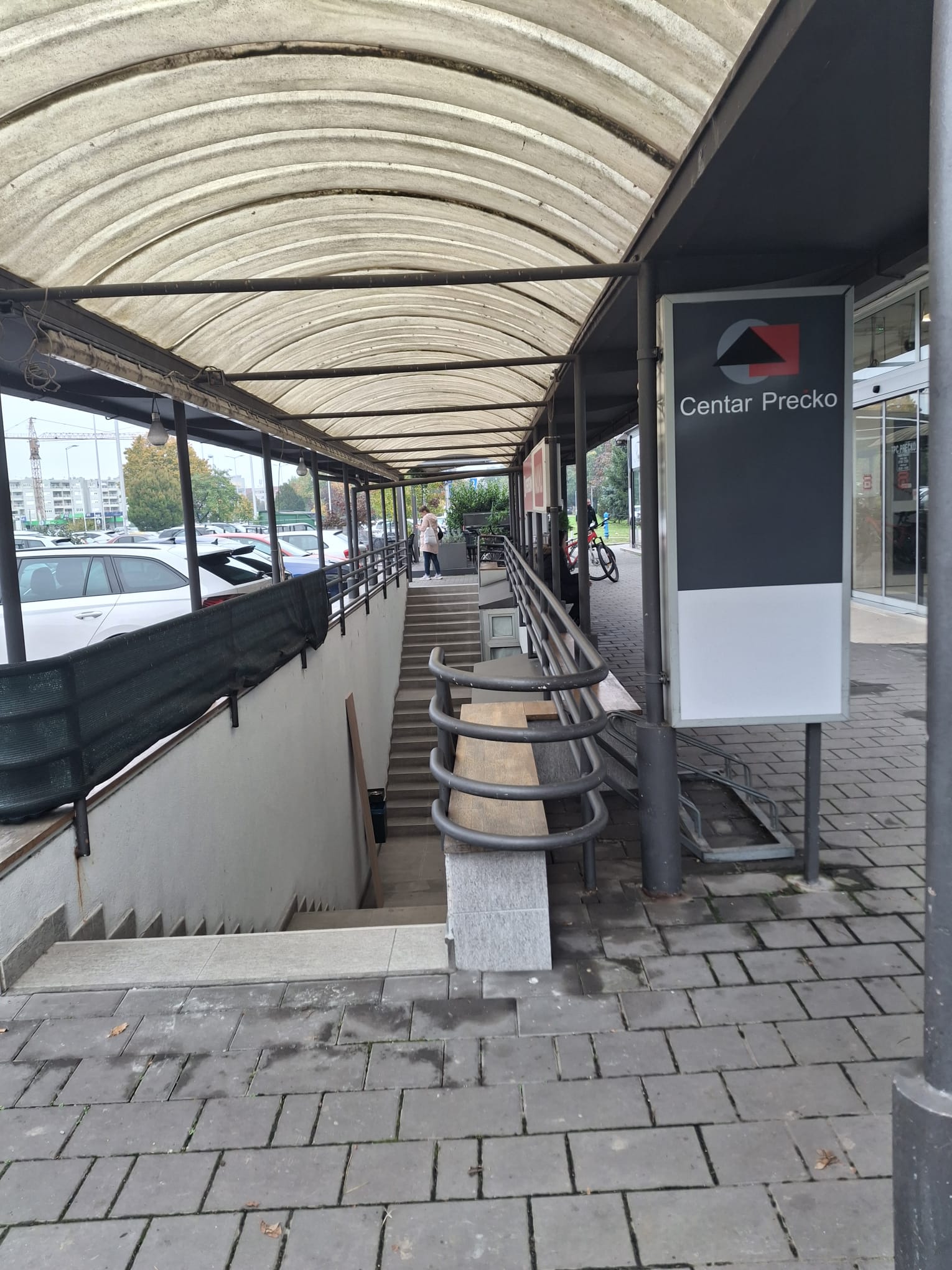 Vanjske oznake
Na ostalim stranama nema naznake da se radi o Centru Prečko
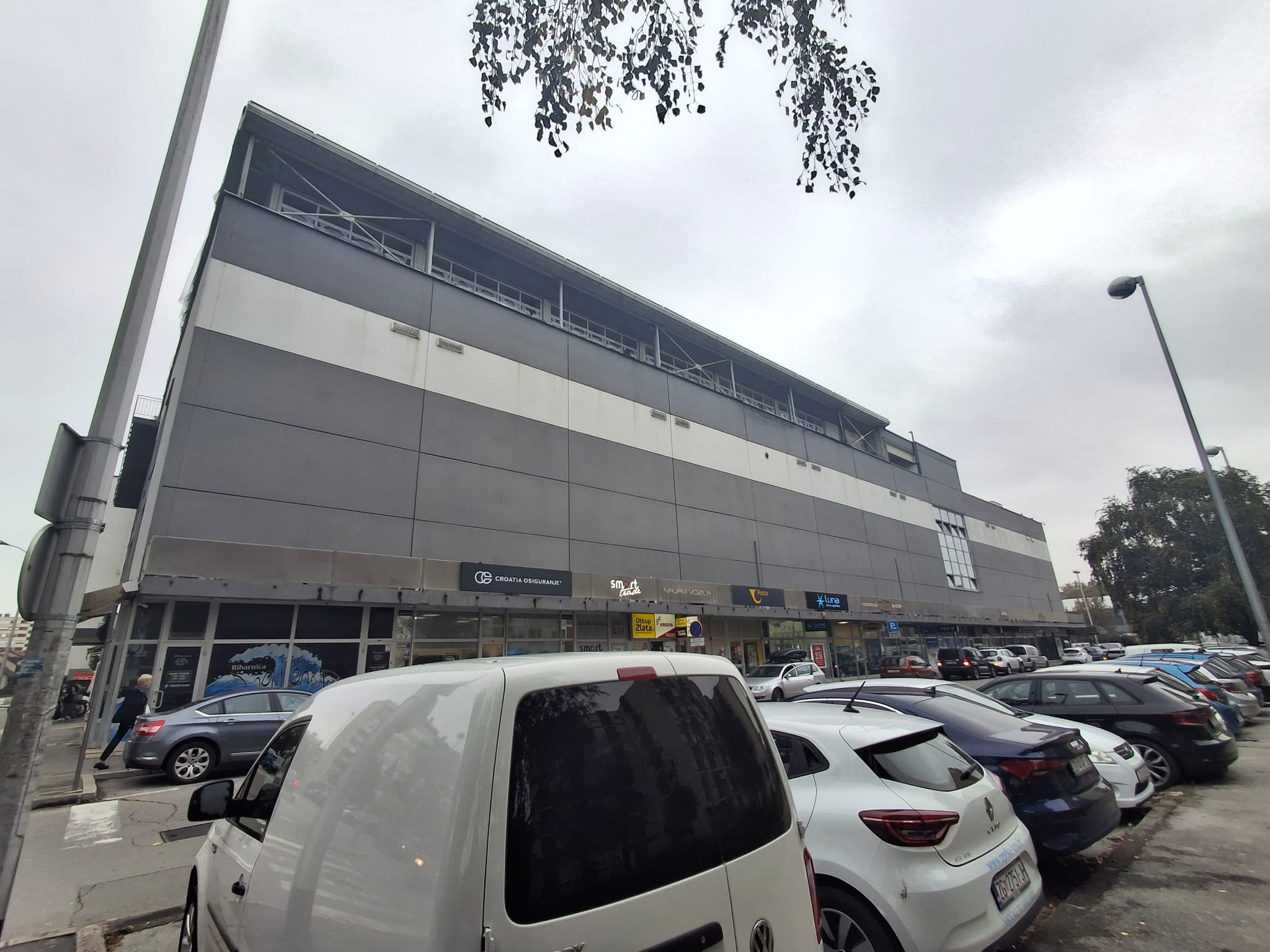 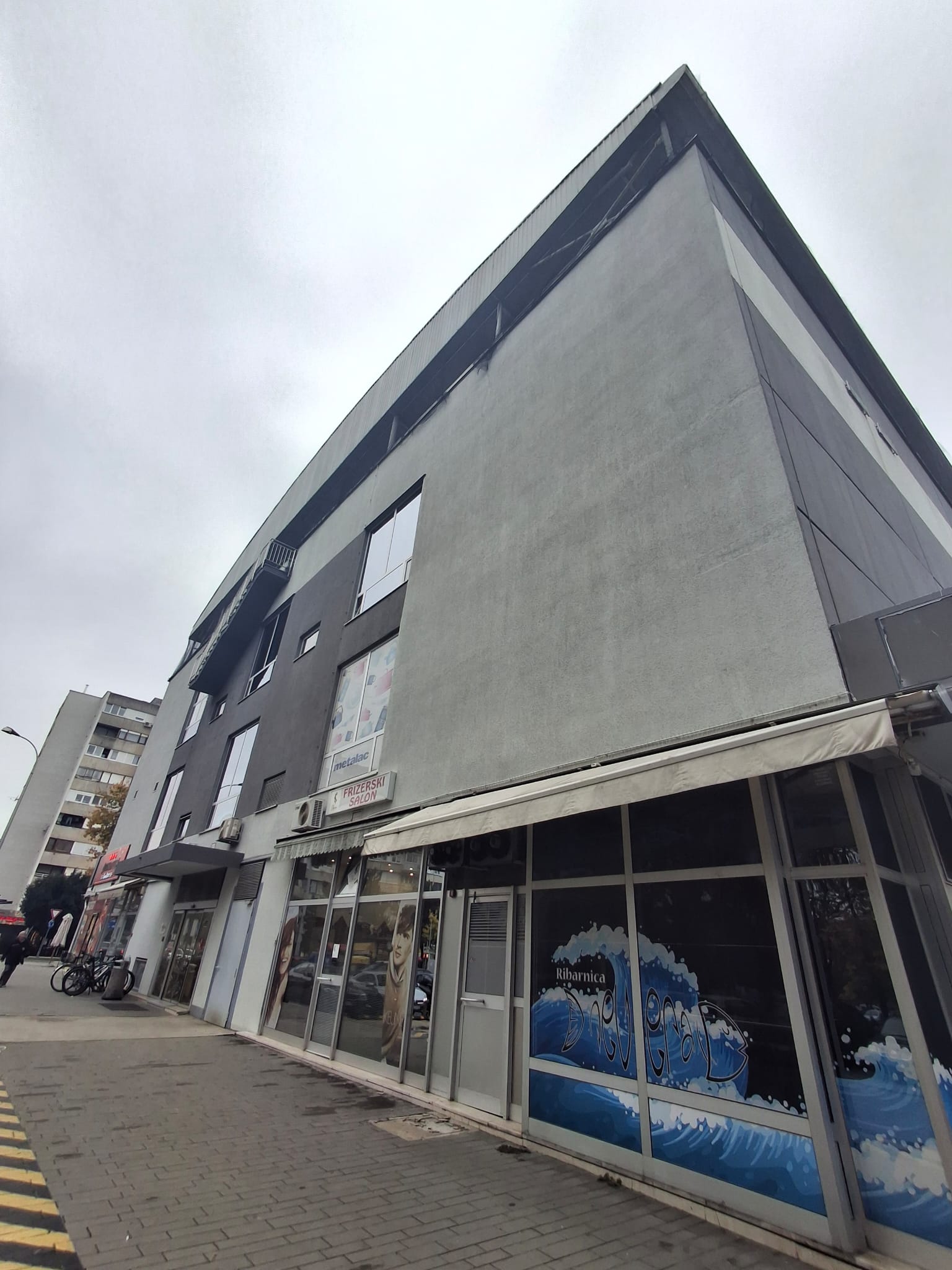 Vanjske oznake - ulazi
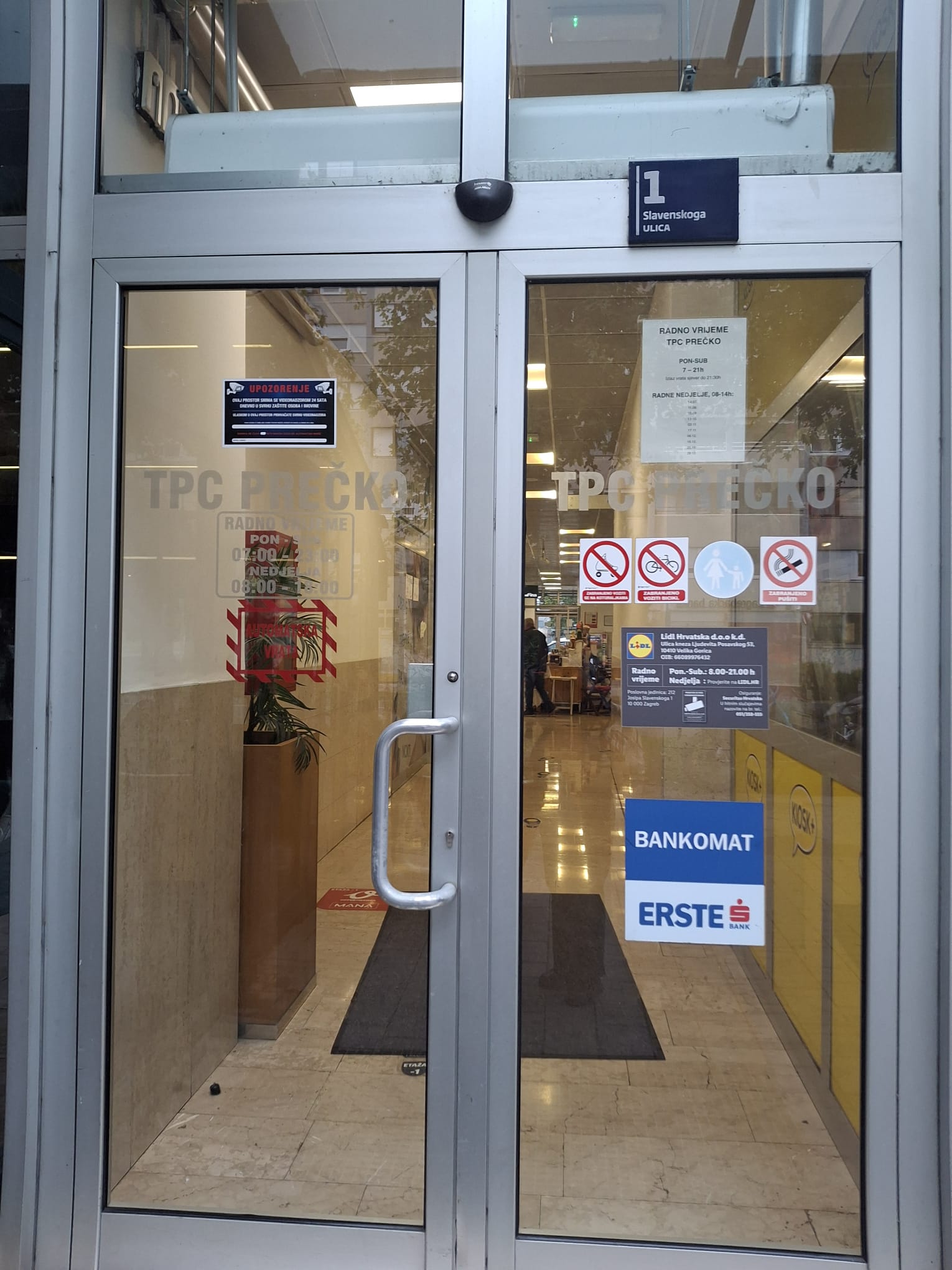 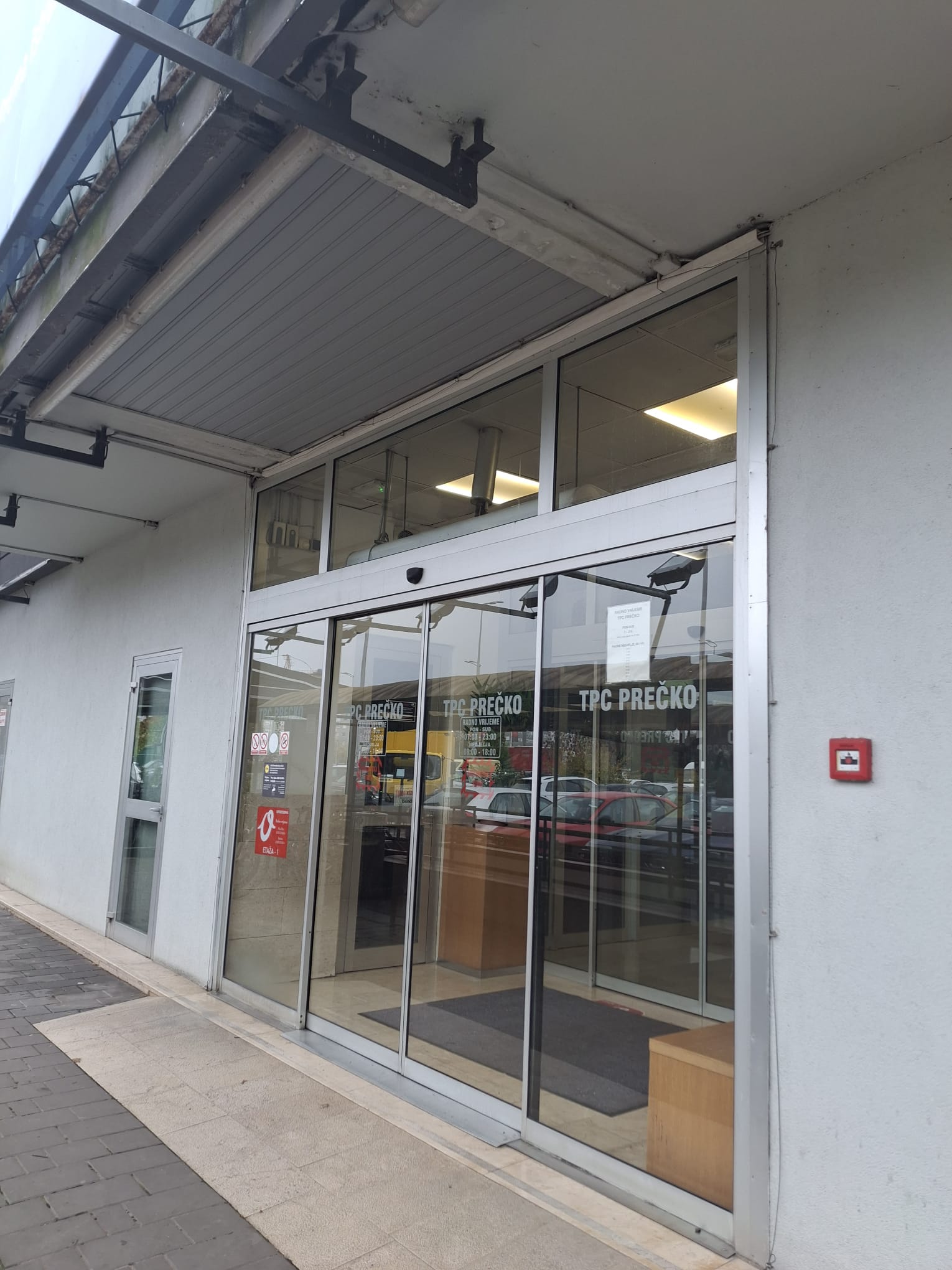 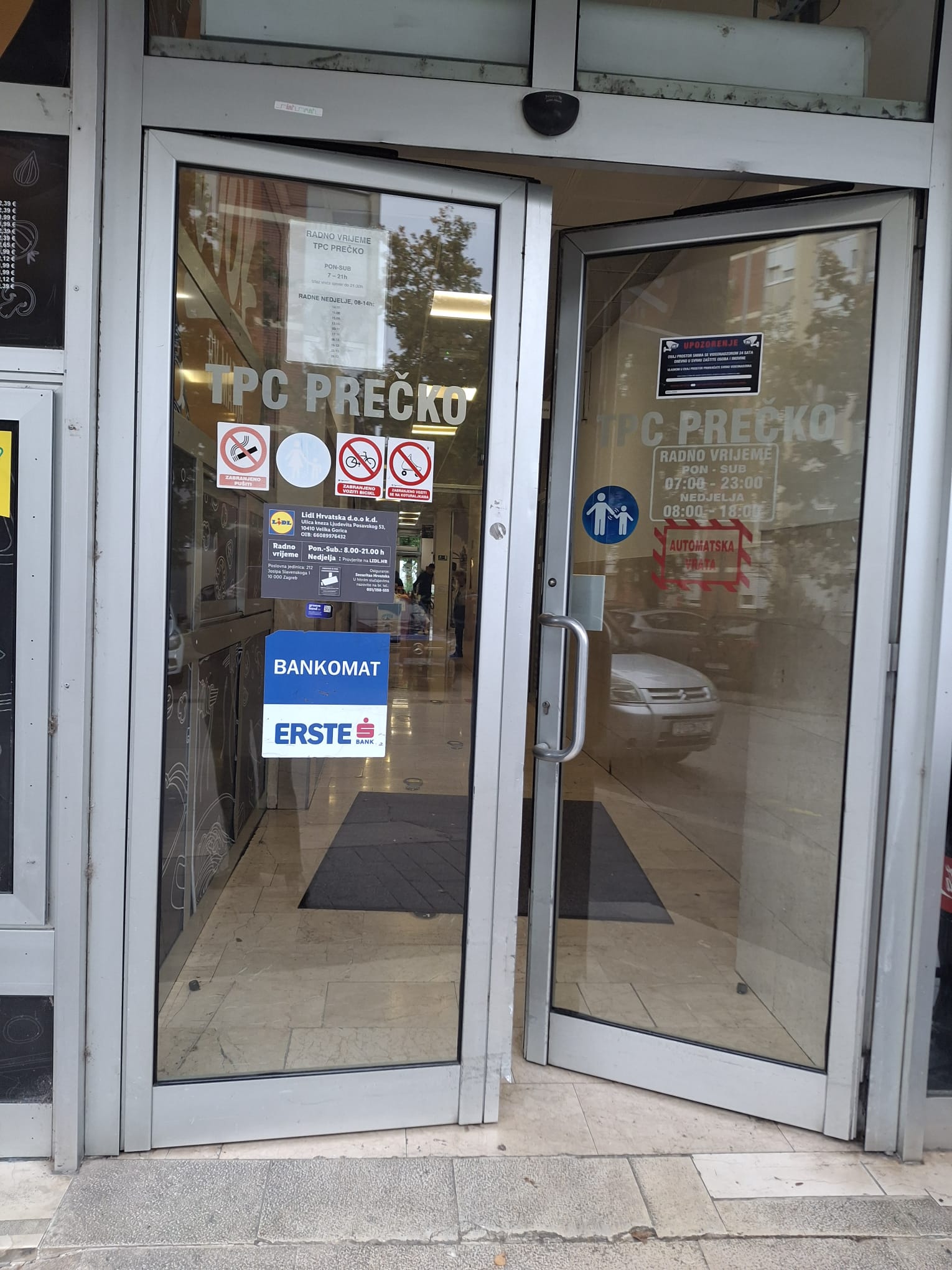 Vanjske oznake - ulazi
Ulazi nisu posebno naznačeni, no na svim vratima piše da se radi o TPC Prečko
 Ne  postoji jasna hijerarhija informacija
 U nastavku je primjer kaotičnog rasporeda oznaka na vratima
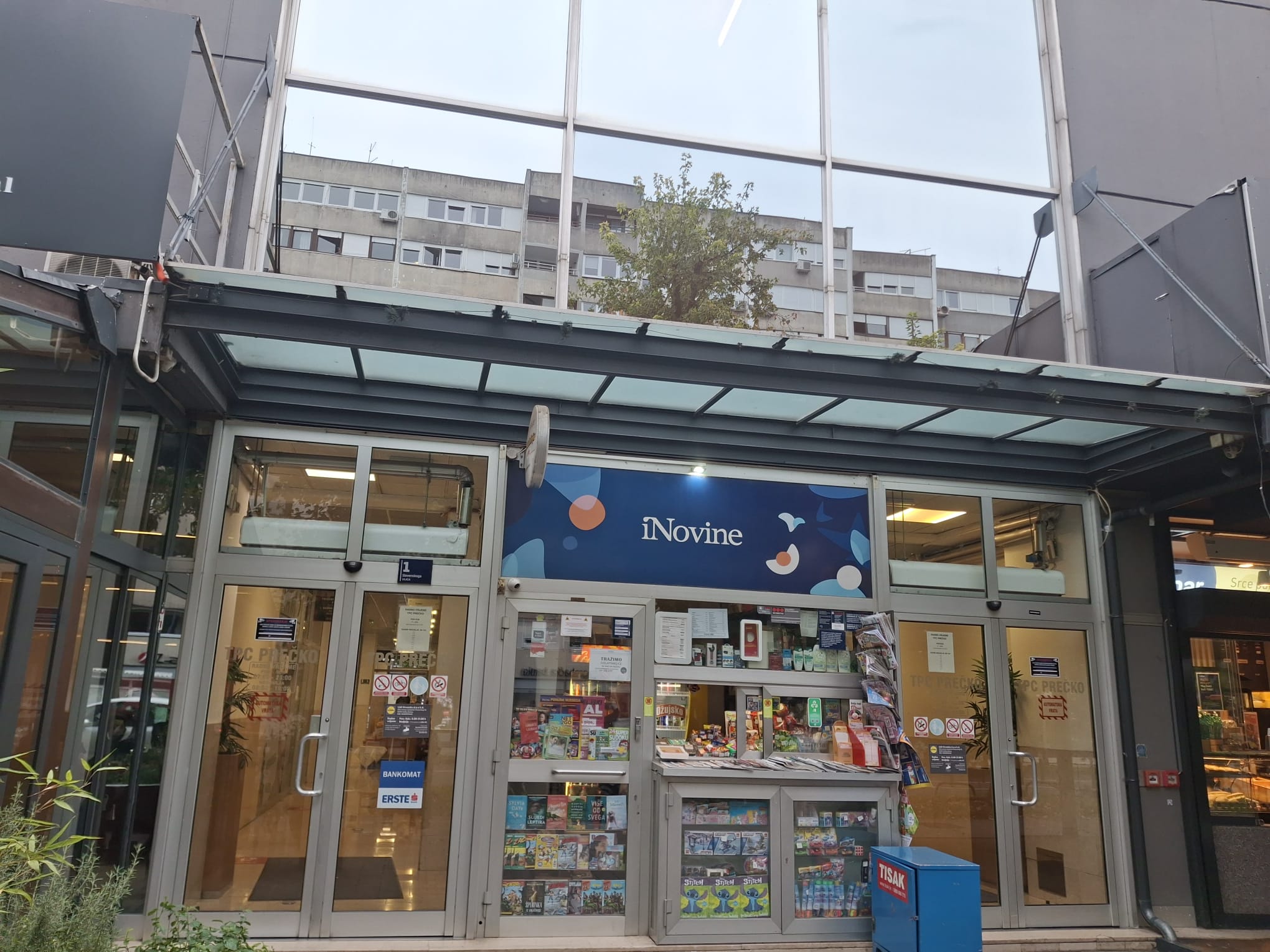 Vanjske oznake - ulazi
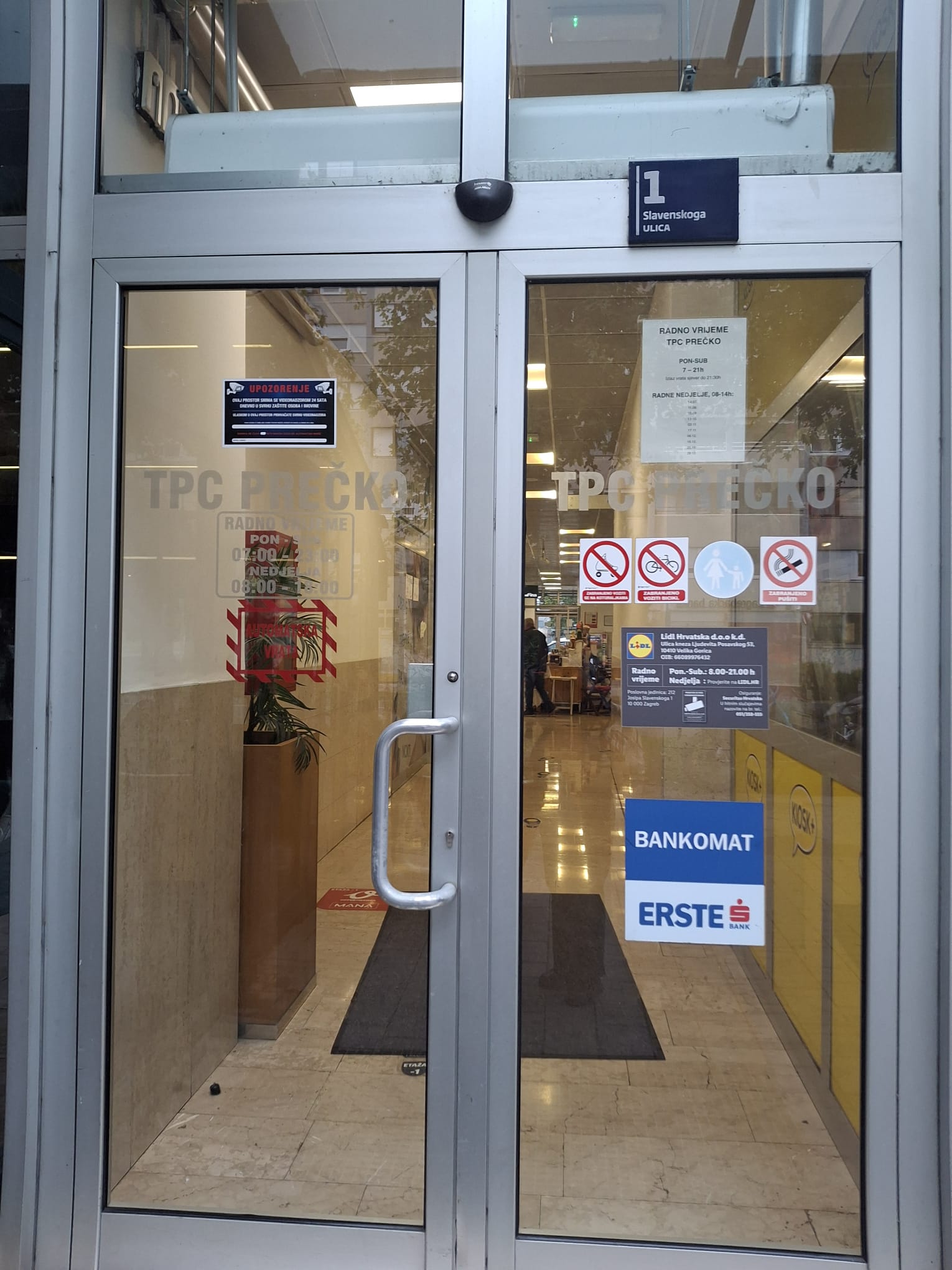 Novo radno vrijeme (napisano na A4 papiru)
Staro radno vrijeme
Oznaka za automatska vrata
Radno vrijeme Lidla
Oznaka za bankomat
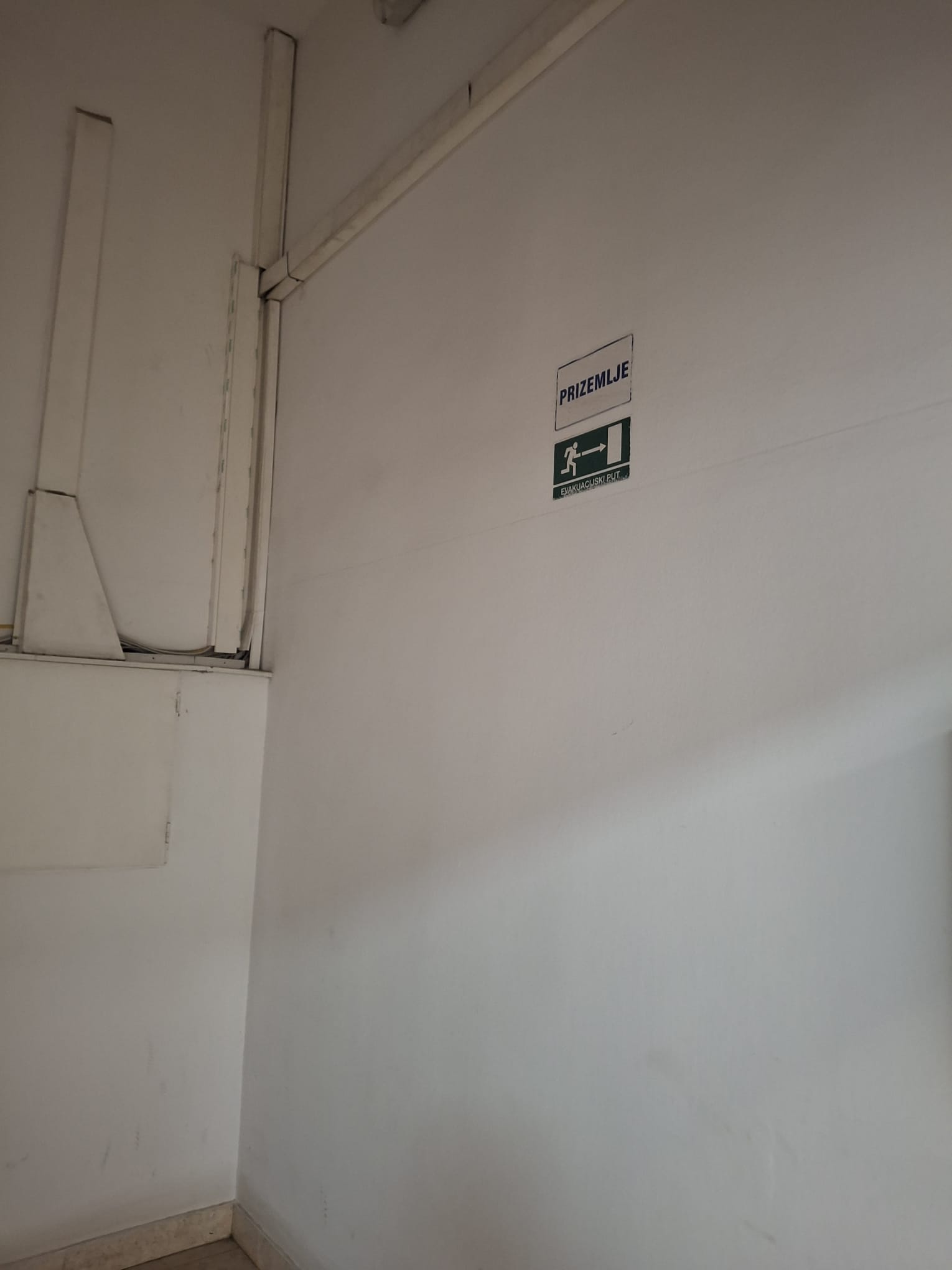 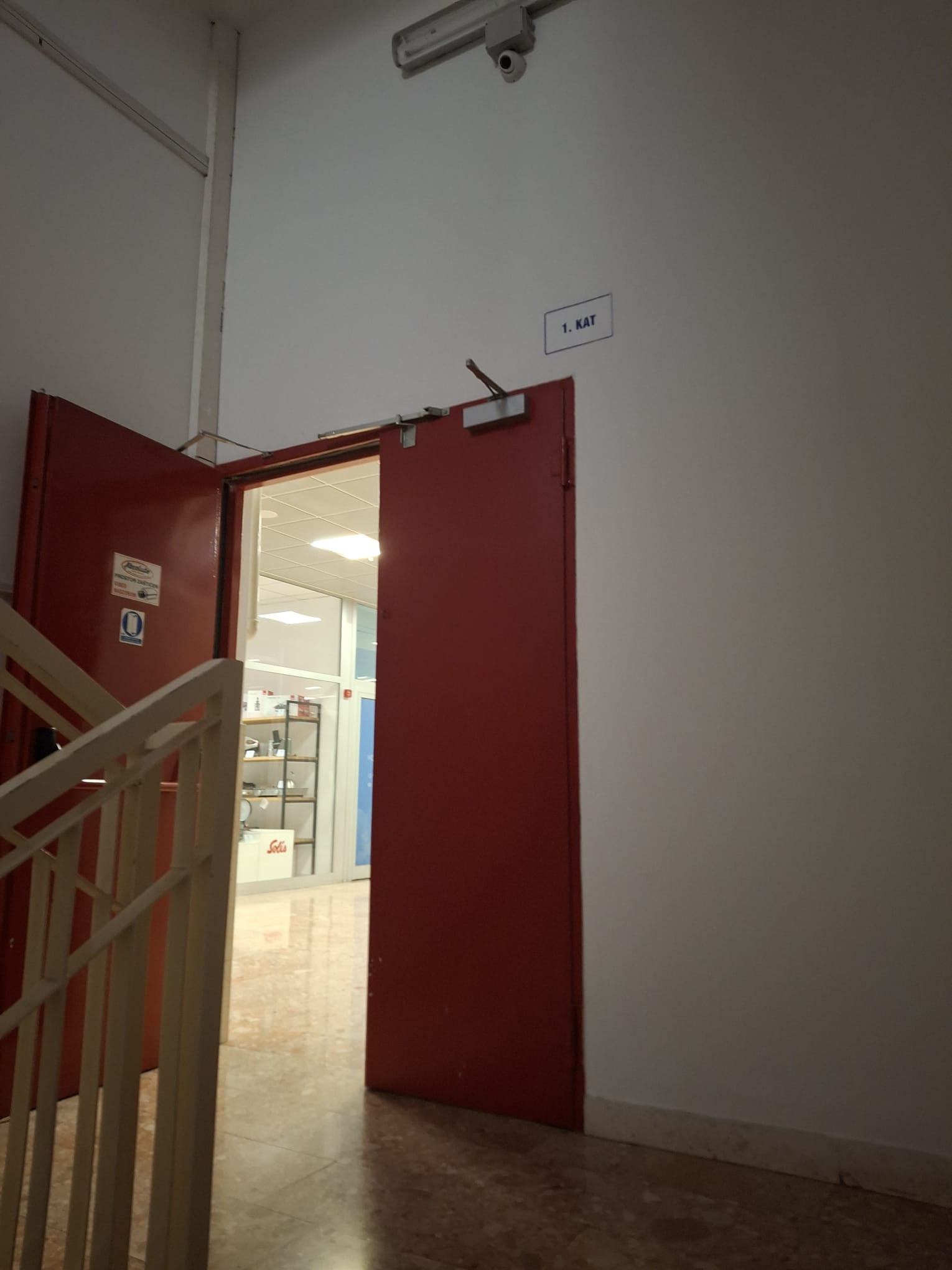 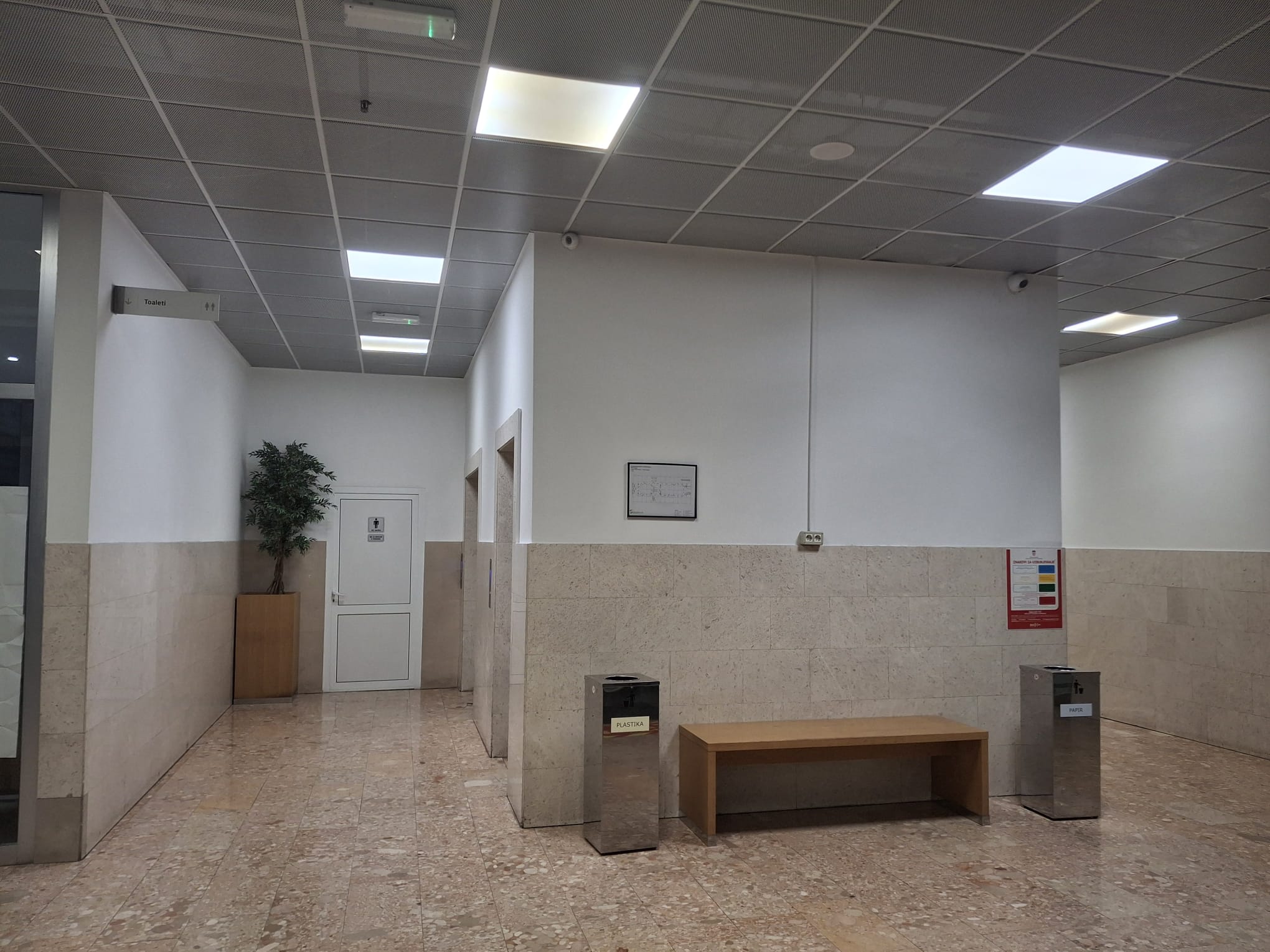 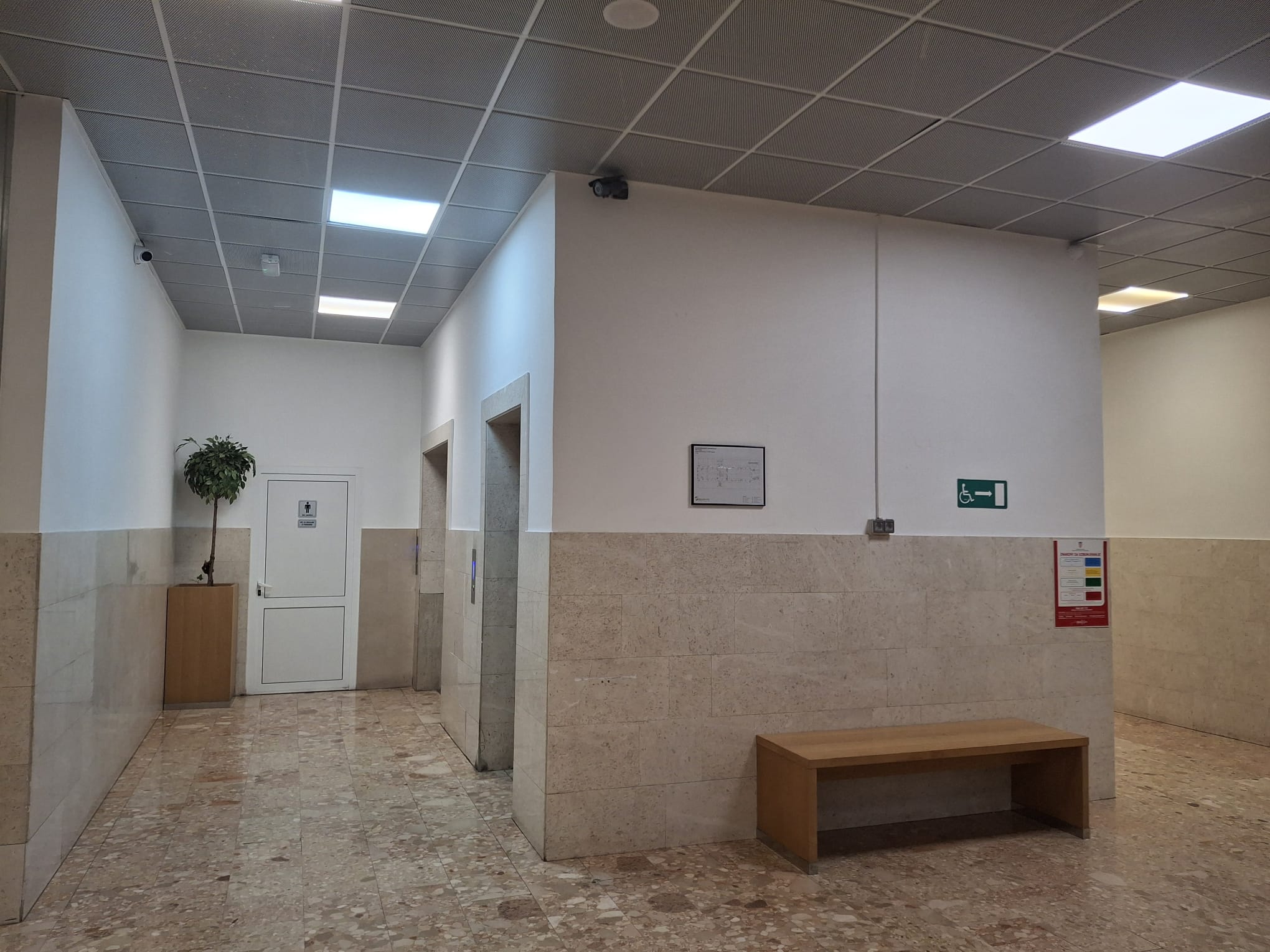 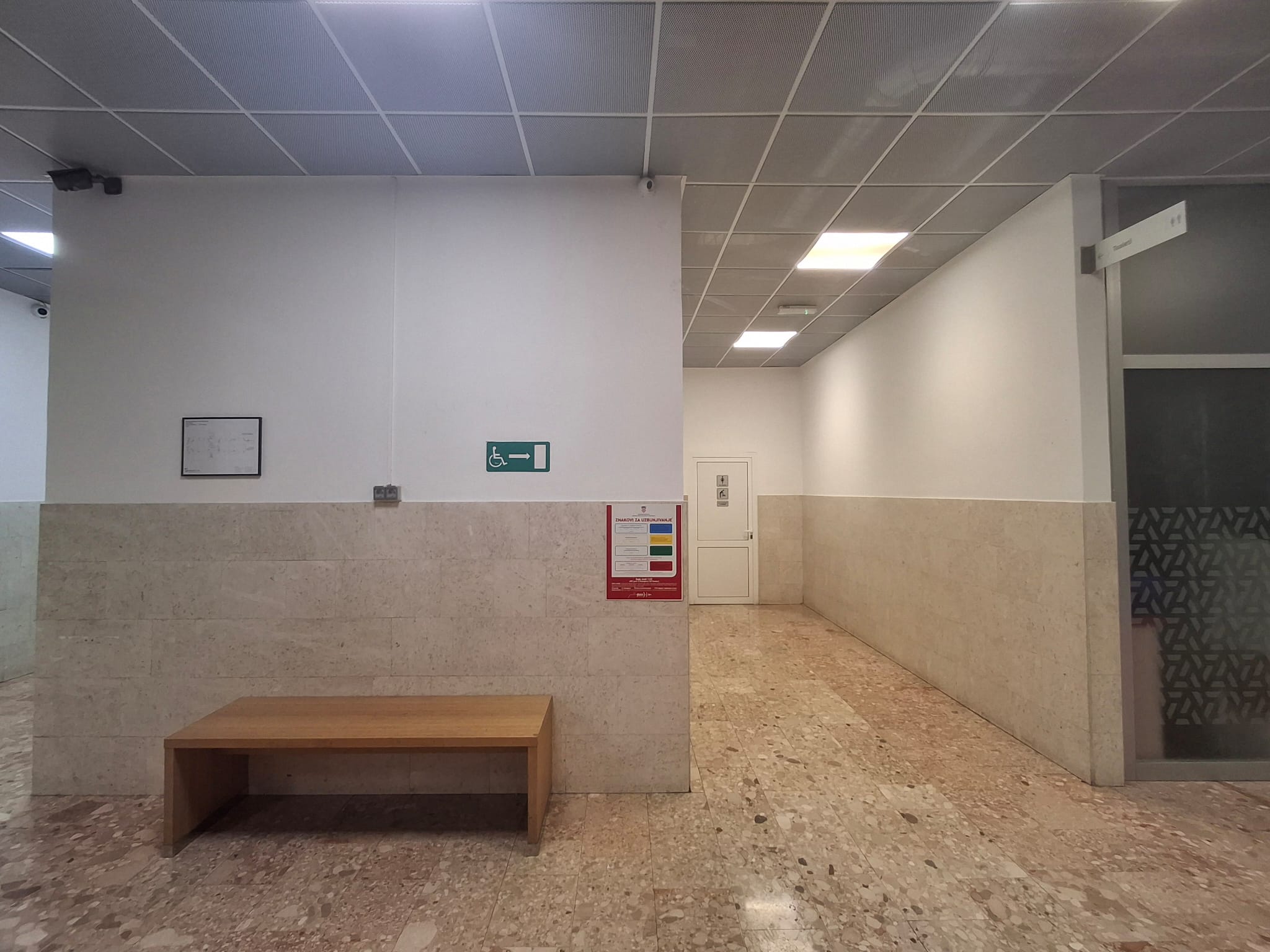 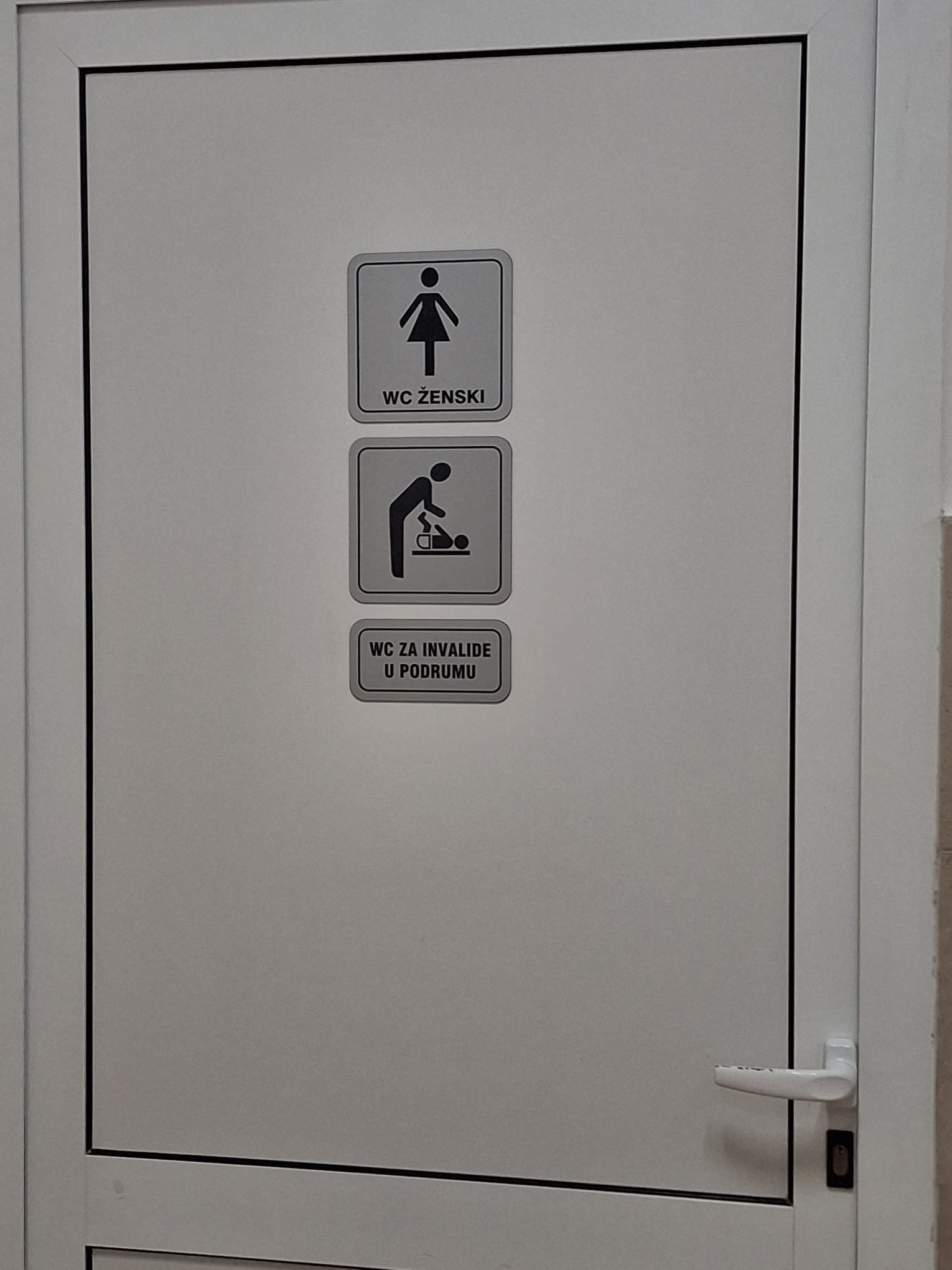 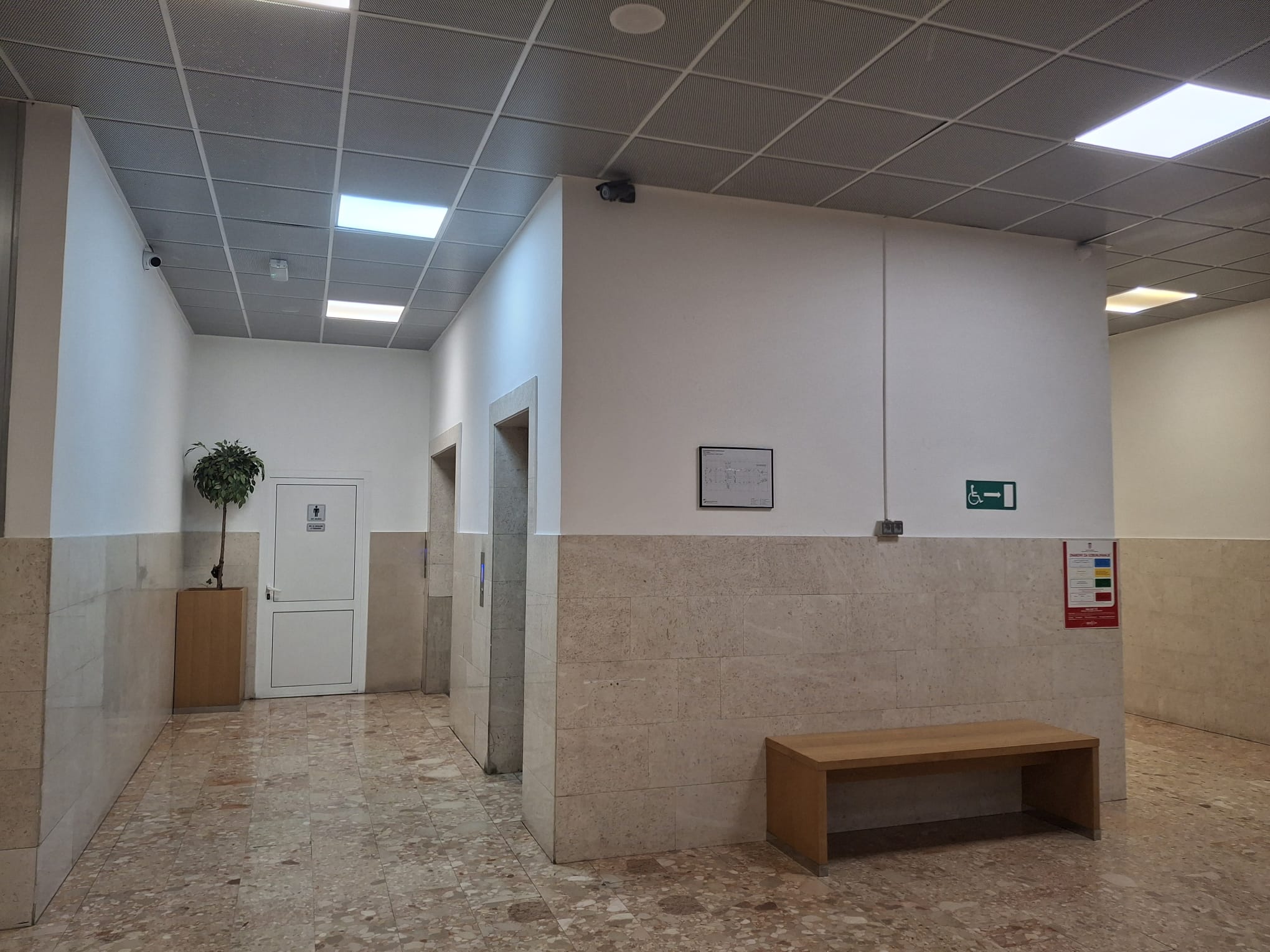 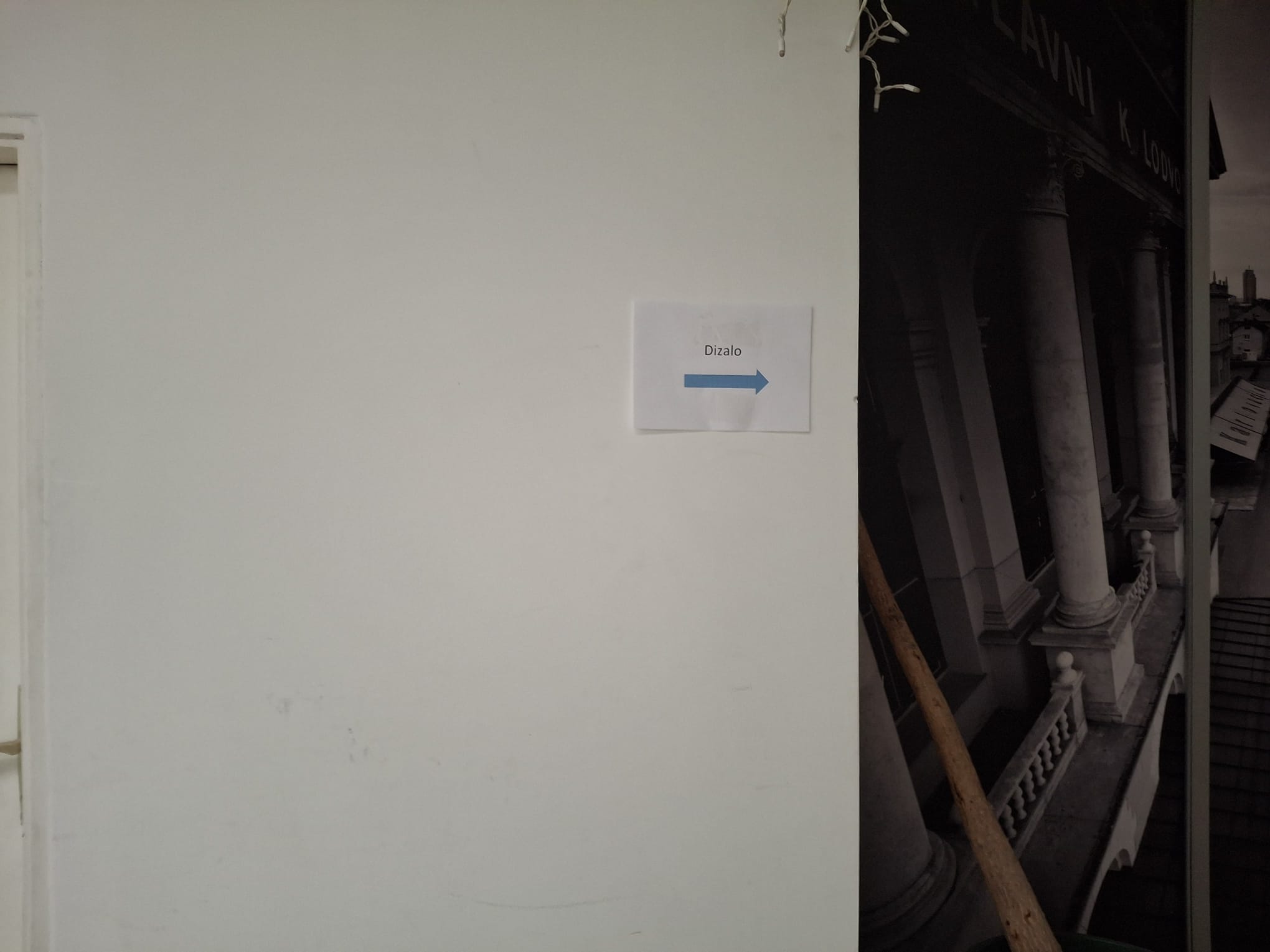 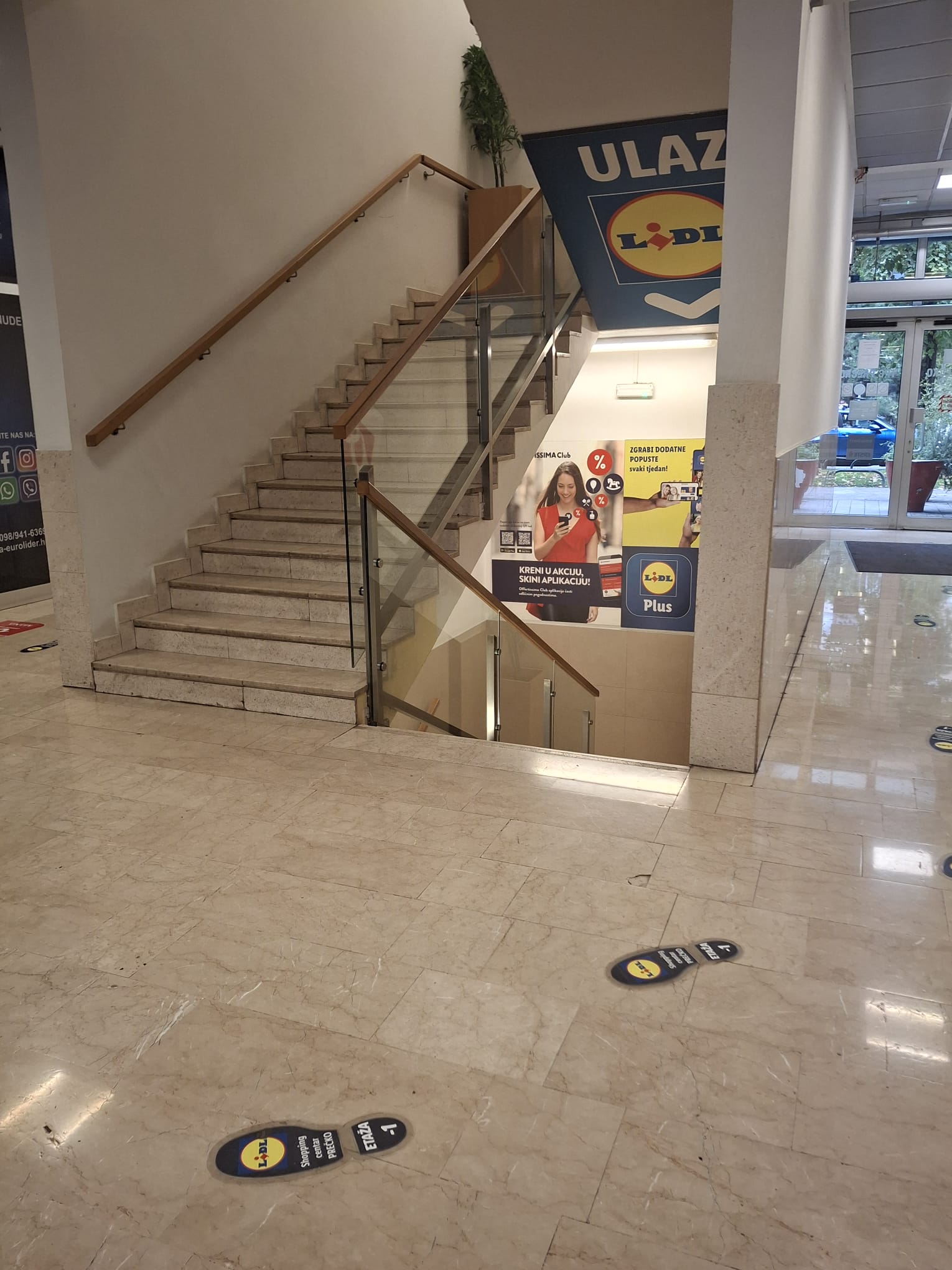 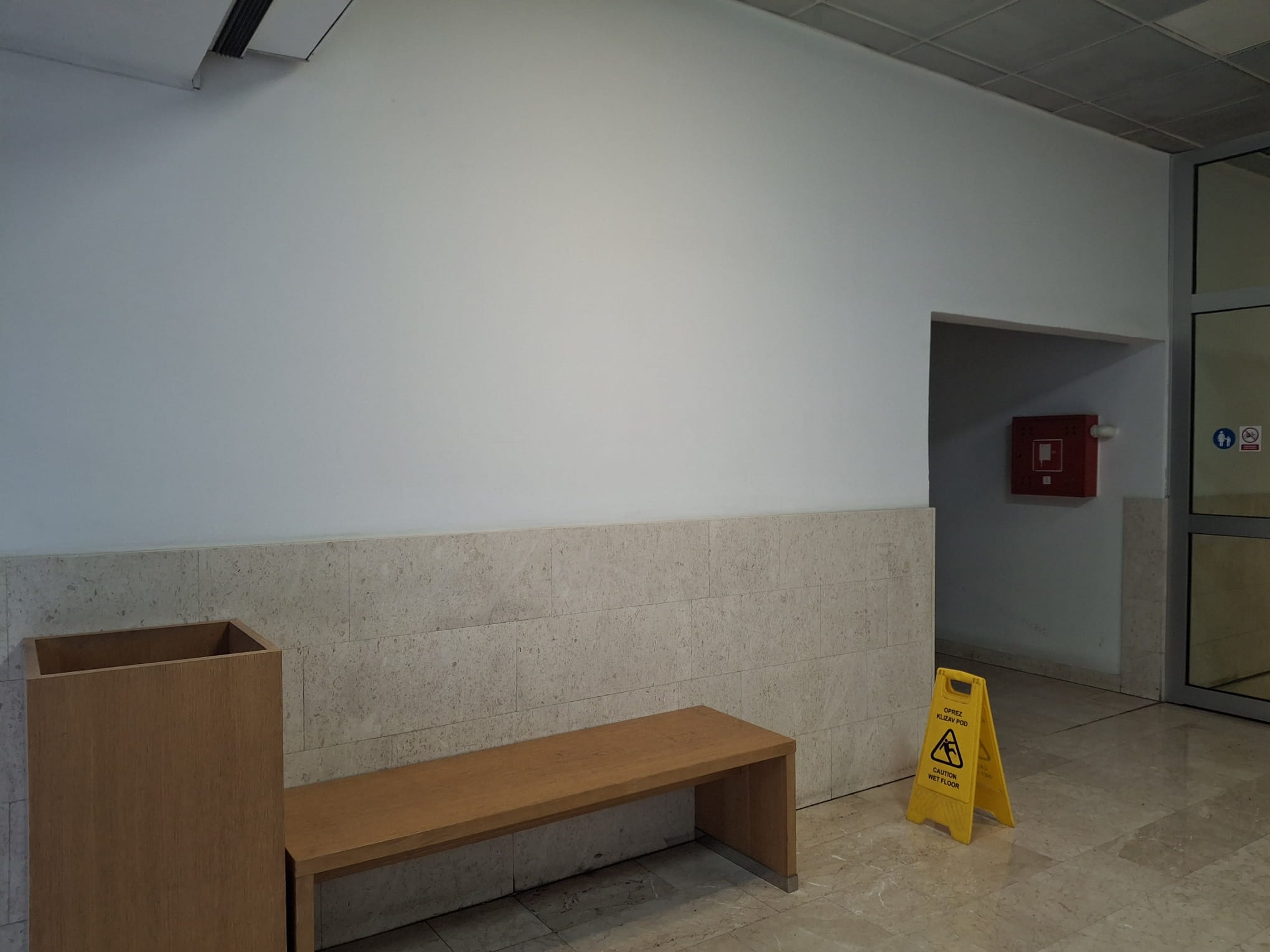 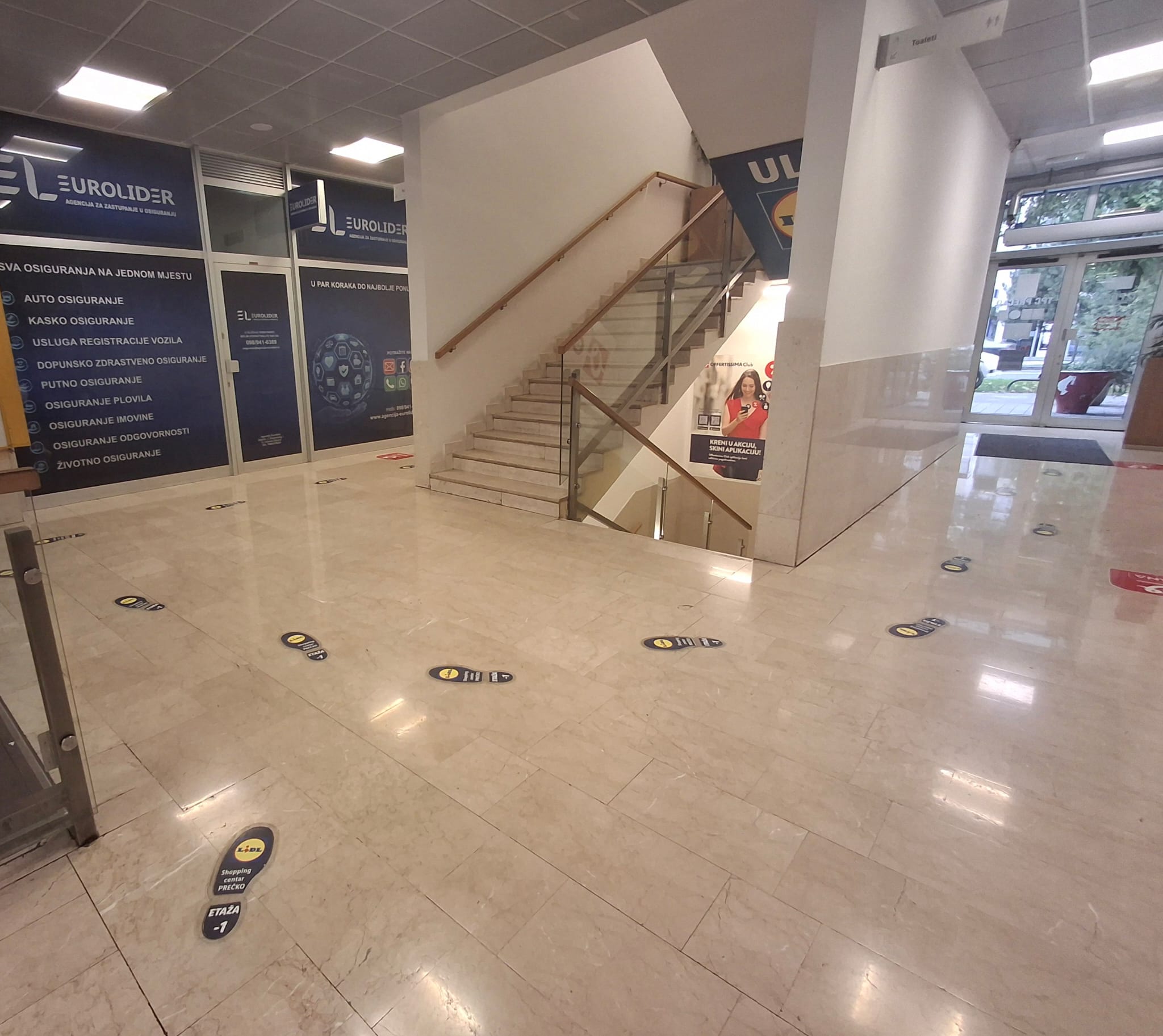